Le Système musculo-squelettique
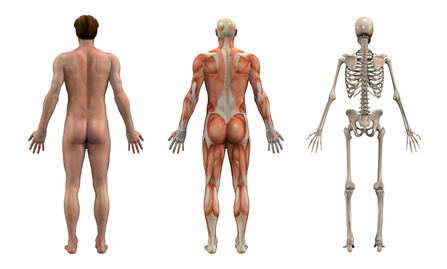 Une maladie
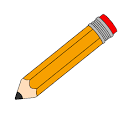 Définition:
Altération de l'état de santé, attribuée à des causes, se traduisant par des symptômes et des signes, suivant une évolution et des possibilités thérapeutiques.
Ex: gastro-entérite
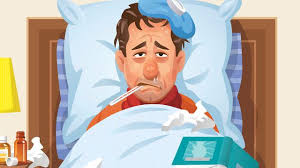 [Speaker Notes: La gastro-entérite est une inflammation de la paroi de l’estomac et de l’intestin, qui provoque de la diarrhée et des vomissements.
Causes:
Bactéries, virus(norovirus), parasites
Sx:
diarrhée;
crampes abdominales;
nausées;
vomissements.
Évolution:
1-3 jours 
Tx:
Réhydratation
Alimentation progressive]
Distinctions Signes et symptômes
Manifestations cliniques
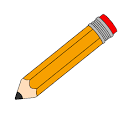 Symptômes
Signes
Indices objectivés par le soignant lors de l’examen du patient et permettant de donner une orientation à un diagnostic. Ce que vous voyez.
Ex: 
Faciès rouge
Diaphorèse
Rougeur
Œdème
Le symptôme possède une composante beaucoup plus subjective, et correspond aux signes décrits par le malade lui-même;
Ex:
douleurs, maux de tête, anxiété
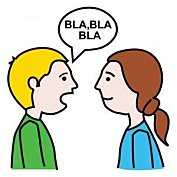 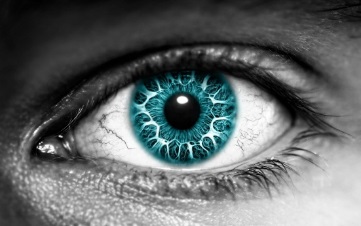 Définitions
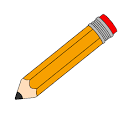 L’anatomie
La physiologie
Étudie:
la forme
la structure 
Les parties du corps humain
Leurs relations 
Elle s’observe
Étudie: 
Fonctionnement du corps
Le rôle de chacun des organes 
Devons connaitre les structures anatomiques 
Ex: le fonctionnement de la cellule, la formation de l’urine.
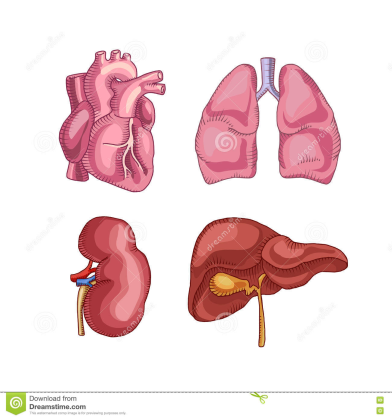 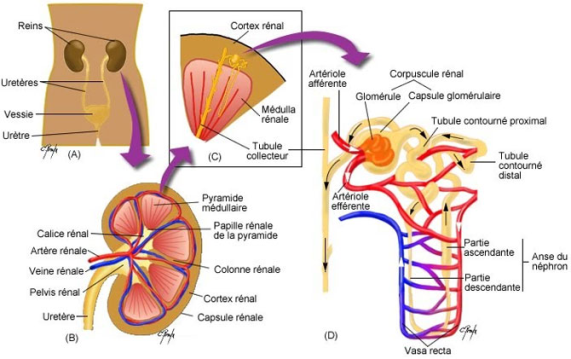 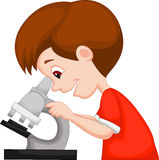 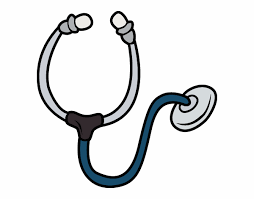 [Speaker Notes: Anatomie microscopique:  Microscope  cellules 
Anatomie macroscopique : Les gros organes (voir à l’Œil nu)  dissection d’un cœur 
Outils: Stéthoscope, palpation, auscultation]
Les 6 niveaux d’organisationp.10
De la plus petites particules à la plus grosse (l’humain)
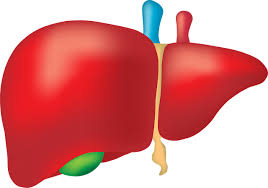 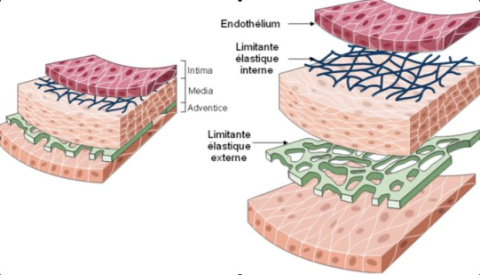 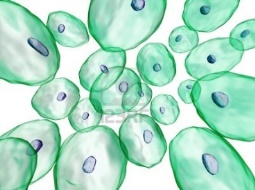 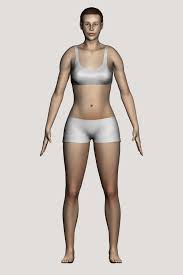 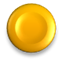 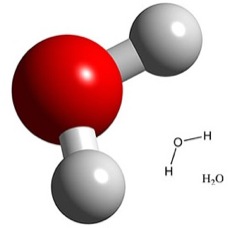 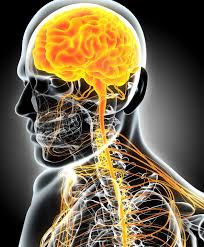 6- Le corps humain ou l’organisme
[Speaker Notes: O2- cO2-Ca- molécules (protéines, eau..)
300 sortes de Cellules
3. Conjonctif: protège un organe, adipeux chaleur.]
Qui suis-je ?
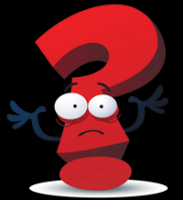 Je respire
Je mange 
Je produis des déchets 
Je peux me reproduire 
On ne me voit pas à l’œil nu 
Je suis la plus petite partie vivante de votre organisme ?
[Speaker Notes: cellule]
La cellule p11
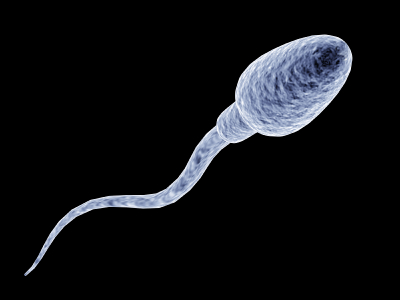 Varie de 3 µm à 100 µm de diamètre
Une fraction de µ à 2 mètres de longueur
Exemple : cellule nerveuse (de la moelle épinière au pied) plus d’un mètre
Différentes formes selon leurs fonctions
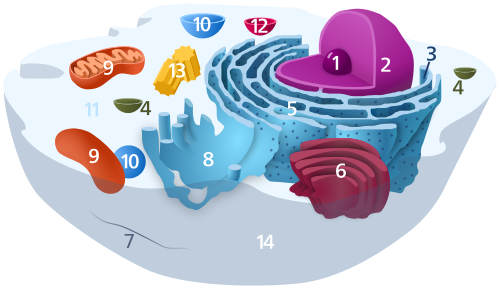 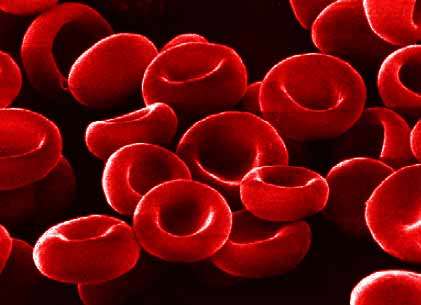 [Speaker Notes: 1000 microns =1 grain de sable
Structure de bases
Plus petite unité vivante 
Environ 10 milliards 
Différentes morphologie 
La plus petite cellule du corps est le spermatozoïde 3 micromètres sans la queue et la plus grosse est l’ovule 100 micromètres]
La cellule : ses fonctions
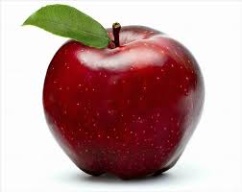 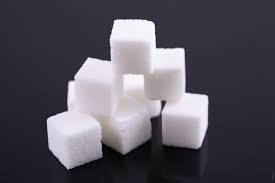 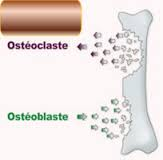 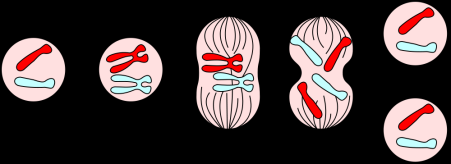 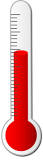 [Speaker Notes: L'urée est une substance éliminée dans les urines et qui provient de la dégradation des protéines des muscles et de l'alimentation.]
La cellule : Sa composition chimique p.12
Sels minéraux:

Ca, K, P,  S, Na, Cl, Mg, I et le Fe
Eau
H2O
(60%)
Permet les réactions chimiques
La structure de la cellule p13
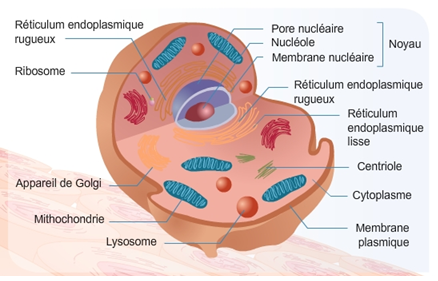 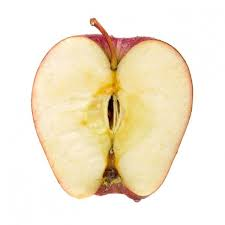 Le transport cellulaire p.14
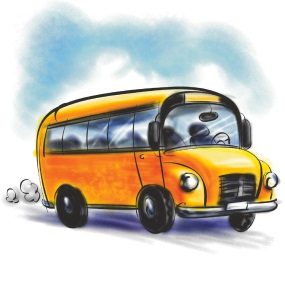 La membrane cellulaire a une perméabilité sélective.
Se fait selon une région où la [   ] est élevée  région faible

        
                                 =
Entre les membranes des cellules, il y a du liquide interstitiel.




Le liquide 
interstitiel
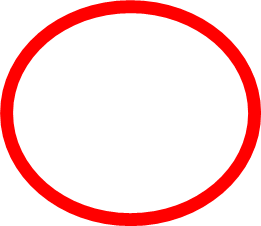 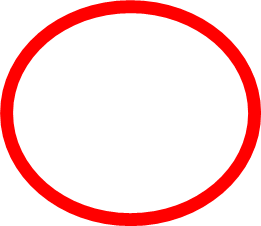 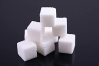 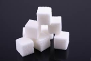 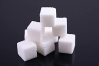 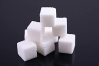 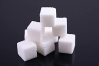 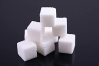 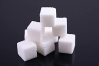 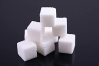 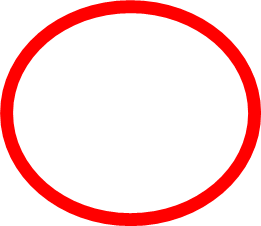 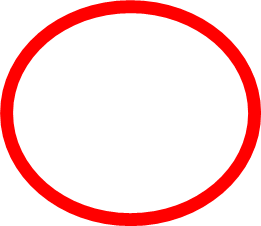 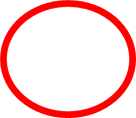 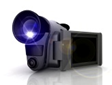 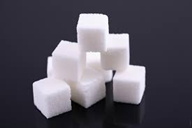 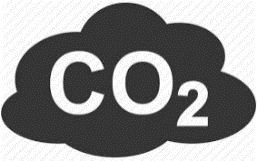 [Speaker Notes: Membrane cellulaire et sa perméabilité: 
Ne laisse pas passer n’importe quoi.
Dépends des besoins

Liquide interstitiel: 
Sert à remplir la partie vide entre les cellules et les capillaires sanguins.
Facilite les échanges de nutriments et de déchets entre le sang et les cellules.]
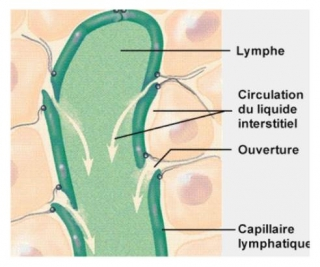 Le transport membranaire p.14
Transport actif
(dépense d’énergie  ATP)

Utiliser pour les grosses molécules comme les acides aminés, certains électrolytes et certaines molécules de glucose
Transport passif
(∅ de dépense d’énergie)

Osmose (eau)
Diffusion simple
Diffusion facilitée
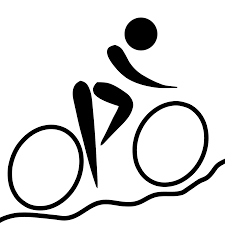 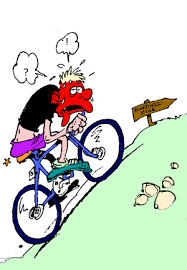 [Speaker Notes: Passif:
La substance transverse la membrane sans l’aide de la cellule.]
L’osmosediffusion et osmose
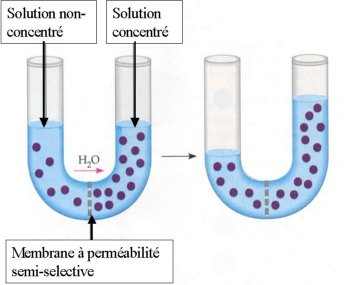 Perméable à l’eau et non perméable aux électrolytes
(Na, Cl, K)
[Speaker Notes: Se fait quand la concentration d’eau n’est pas = des 2 côtés de la membrane]
Exemples concrets
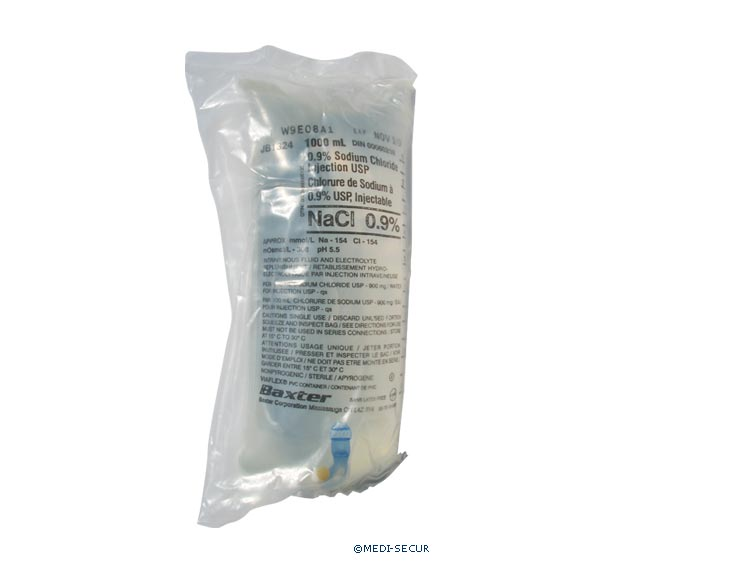 Solution hypotonique = pt en diarrhée (déshydratation)  eau dans les tissus
Solution isotonique = NaCl 0,9% et D5%
Solution hypertonique = pt œdématié. Pour  eau dans le sang et ainsi l’éliminer par les reins.
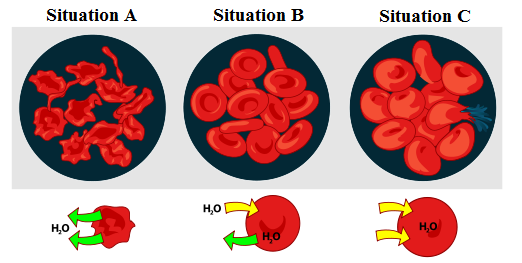 Exemple d’HydraSense
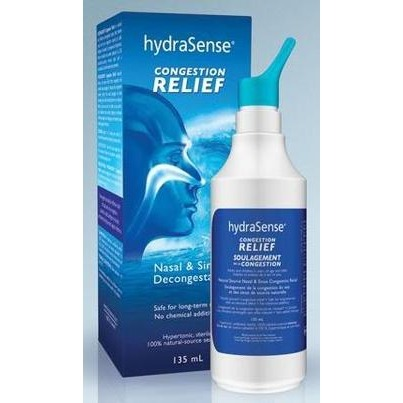 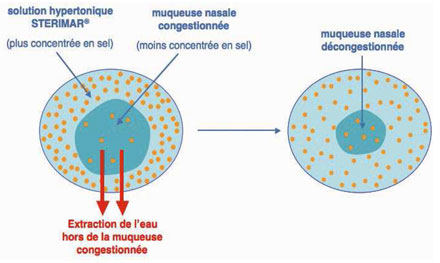 La diffusion p.15
La diffusion
La diffusion facilitée
Selon le gradient de concentration 

Utilise un transporteur protéique ou un transporteur enzymatique

Plus il y a de transporteurs, plus il y a d’échanges
Selon le gradient de concentration 

Traverse la double couche de lipides
Canal pour faciliter le transfert
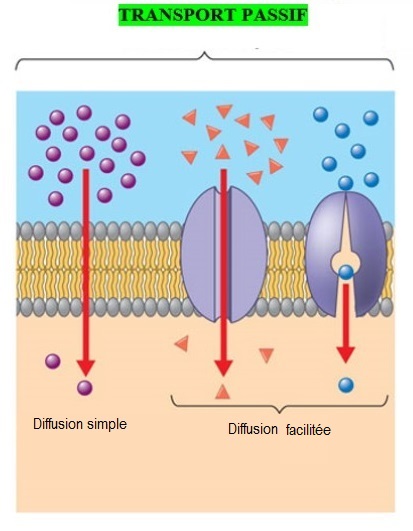 Région la + [   ]
Région la - [   ]
Transporteur 180 º
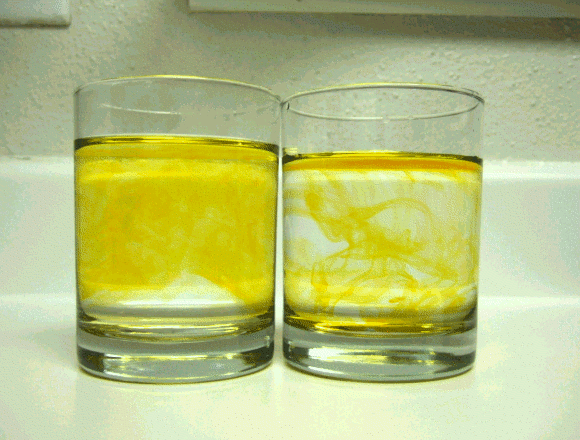 La concentration devient =
La substance transverse la membrane sans l’aide de la cellule.
Transport vésiculaire p.16
Transport actif
Demande de l’énergie (division de la cellule, locomotion, rx chimiques)
Utilisation de petits sacs (à partir de la membrane de la cellule)
Substance qui entre ou sort de la cellule

Pinocytose = cellule boit le liquide extracellulaire (plasma sanguin, liquide interstitiel et céphalorachidien, etc.)
Phagocytose
Endocytose (entrée)
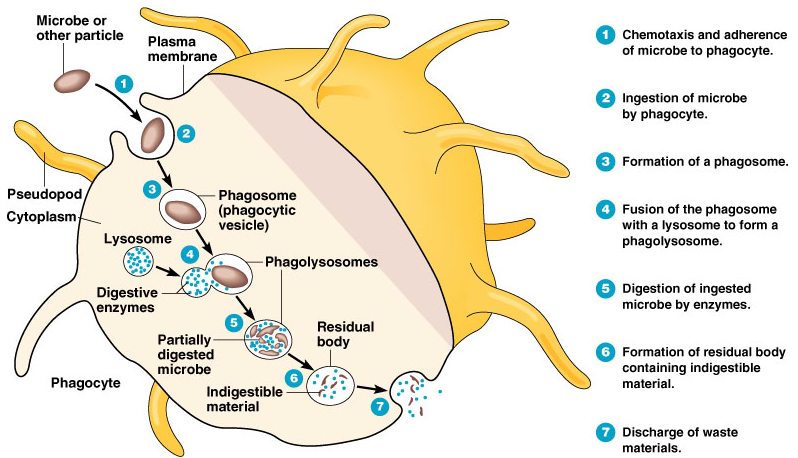 Phagocyte (globule blanc GB) qui détruit un microbe
Exocytose (Sortie)
Terminé pour aujourd’hui
Prochain cours, nous verrons: 

La division cellulaire
Les tissus
Les systèmes
L’homéostasie